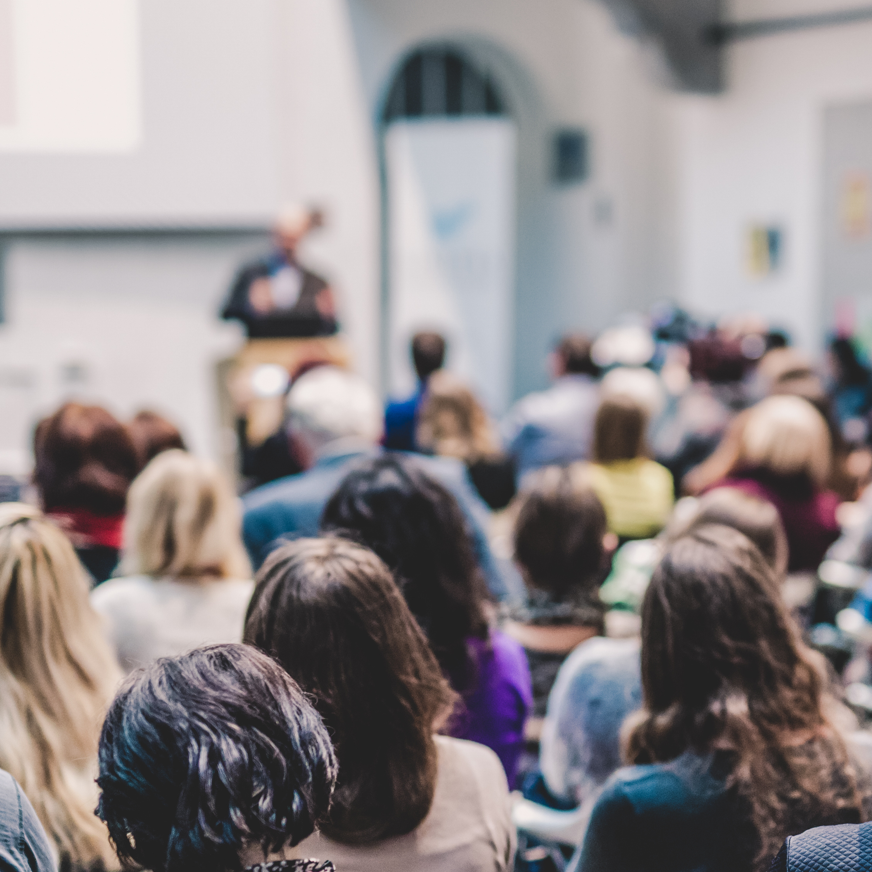 Glasfaser Info-Abend in Balgstädt
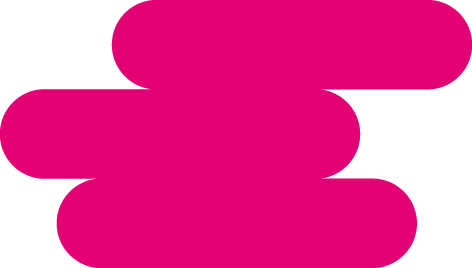 Sie fragen, wir antworten
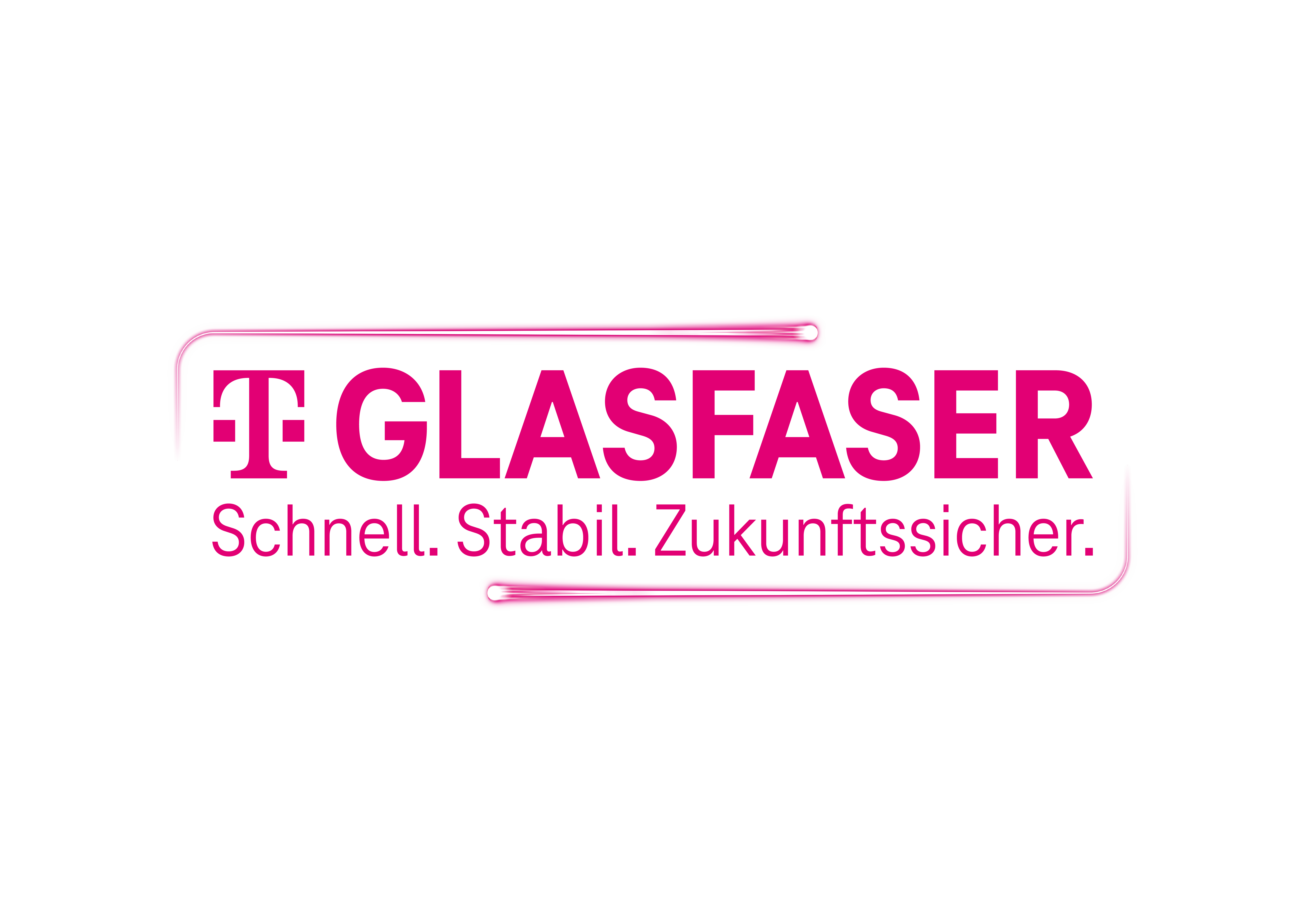 08.04.2025 
18:00 Uhr
Schloss Balgstädt
Am Schloss 20
[Speaker Notes: Text bearbeiten
Zum Exportieren: Speichern als PNG (nur diese Folie]